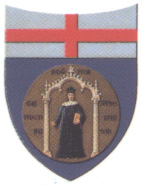 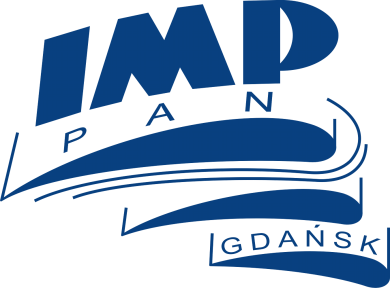 STUDIO NUMERICO DEL RAFFREDDAMENTO TRAMITE UN GETTO PULSANTE INSTAZIONARIO
Studente: Giannoni AlbertoRelatore: Prof. Ing. Alessandro Bottaro, Prof. Ing. Pawel Flaszynski
Università di Genova – Scuola Politecnica

IMP PAN – Institute for Fluid Flow Machinery, Polish Academy of Science
Genova, 19/12/2016
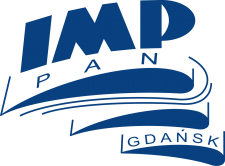 Che cos’è il Jet Impingement?
E’ un meccanismo di raffreddamento o riscaldamento per mezzo di un getto, liquido o gassoso, che impatta su una superficie solida.
Trova applicazione in una grande varietà di processi quali ad esempio:

il raffreddamento di materiali in fase di formazione (es: vetro)
l’asciugatura di prodotti tessili o cartacei
il raffreddamento di camere di combustione
il raffreddamento di componenti elettronici
il raffreddamento mirato di parti critiche di turbine a gas
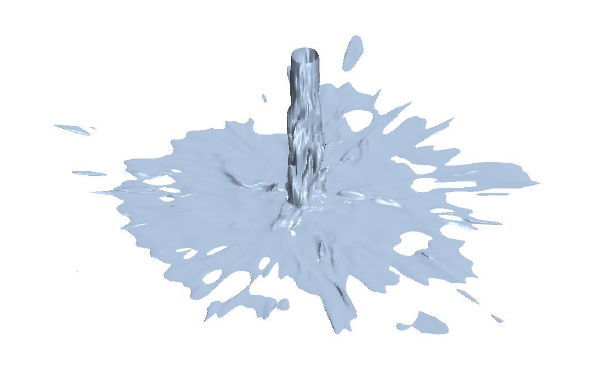 Genova, 19/12/2016
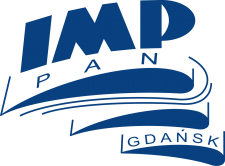 Caratteristiche del flusso
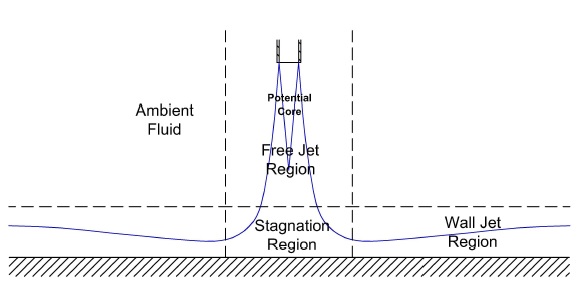 Shear Layer
Si individuano tre zone, con caratteristiche diverse:
la "Free Jet Region" composta da "Potential Core  Zone" e "Shear Layer Zone"
la "Stagnation Region"
la "Wall Jet Region"

L’estensione e l’esistenza stessa di tali zone dipende fortemente dalle caratteristiche geometriche del dispositivo (vicinanza ugello, confinamento...)
Genova, 19/12/2016
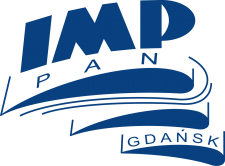 Caratteristiche dello scambio termico
Il Jet Impingement possiede tra i più alti valori di Nu conosciuti per flussi monofase
Coefficienti di scambio h fino a tre volte maggiori rispetto a convezione forzata con flusso parallelo
Stesso coefficiente di scambio h con fino a due ordini di grandezza in meno di portata
Genova, 19/12/2016
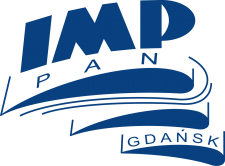 Grandezze chiave del fenomeno e tecniche per l’incremento dello scambio
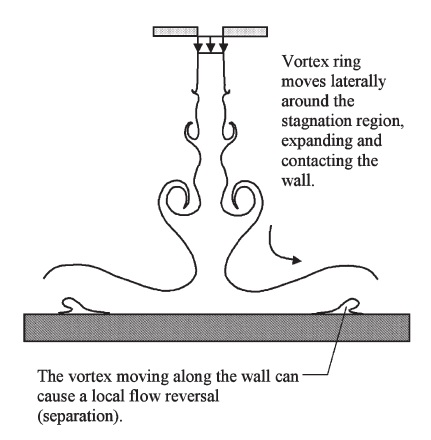 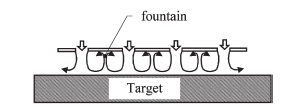 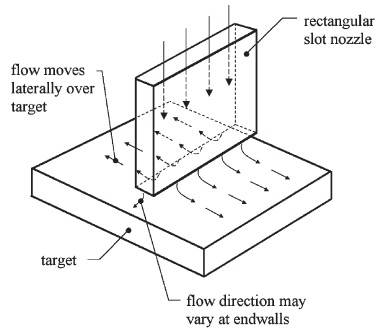 Genova, 19/12/2016
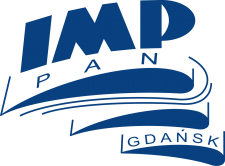 Equazioni risolutive
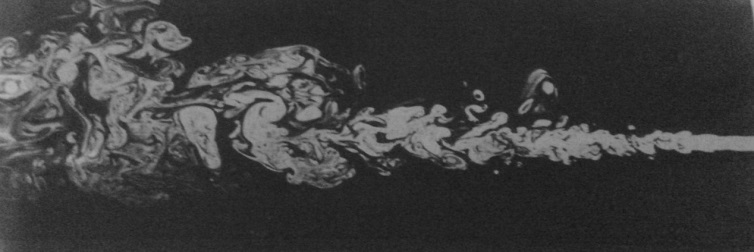 Genova, 19/12/2016
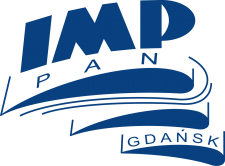 Modello k-ω SST (Menter, 1993)
Genova, 19/12/2016
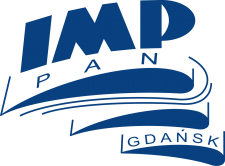 Perché un getto fluttuante?
Utilizzare un getto con portata fluttuante                   Accorciare il processo di formazione dei vortici
I vortici se abbastanza forti impattano sulla parete inferiore interagendo con lo strato limite e favorendo il miscelamento con fluido esterno.  Inoltre sono responsabili di aumenti locali di velocità alla parete. 
Può esserci una convenienza in termini di prestazioni, a parità di portata rispetto ad un getto stazionario.

Vortici ad una certa frequenza                Flusso termico, coefficiente di scambio ed efficacia oscillanti




Il parametro cardine del lavoro è il numero di Strouhal sul quale è stata effettuata l’ottimizzazione definito come:



Scopo del lavoro: verificare se vi sia convenienza ad adottare un getto fluttuante arrivando a testare numeri di Strouhal nell’intorno di 0,8.
Fenomeno altamente instazionario e complicato
Genova, 19/12/2016
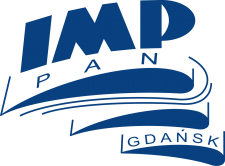 Svolgimento del lavoro
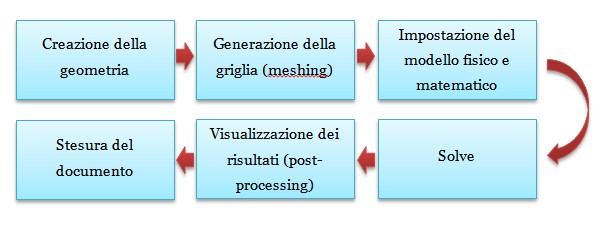 Genova, 19/12/2016
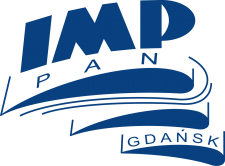 Creazione della geometria
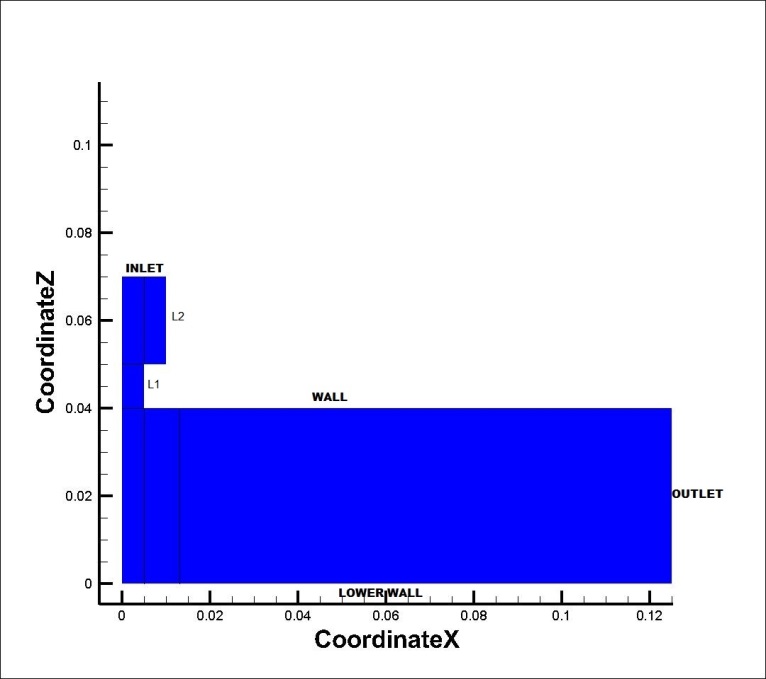 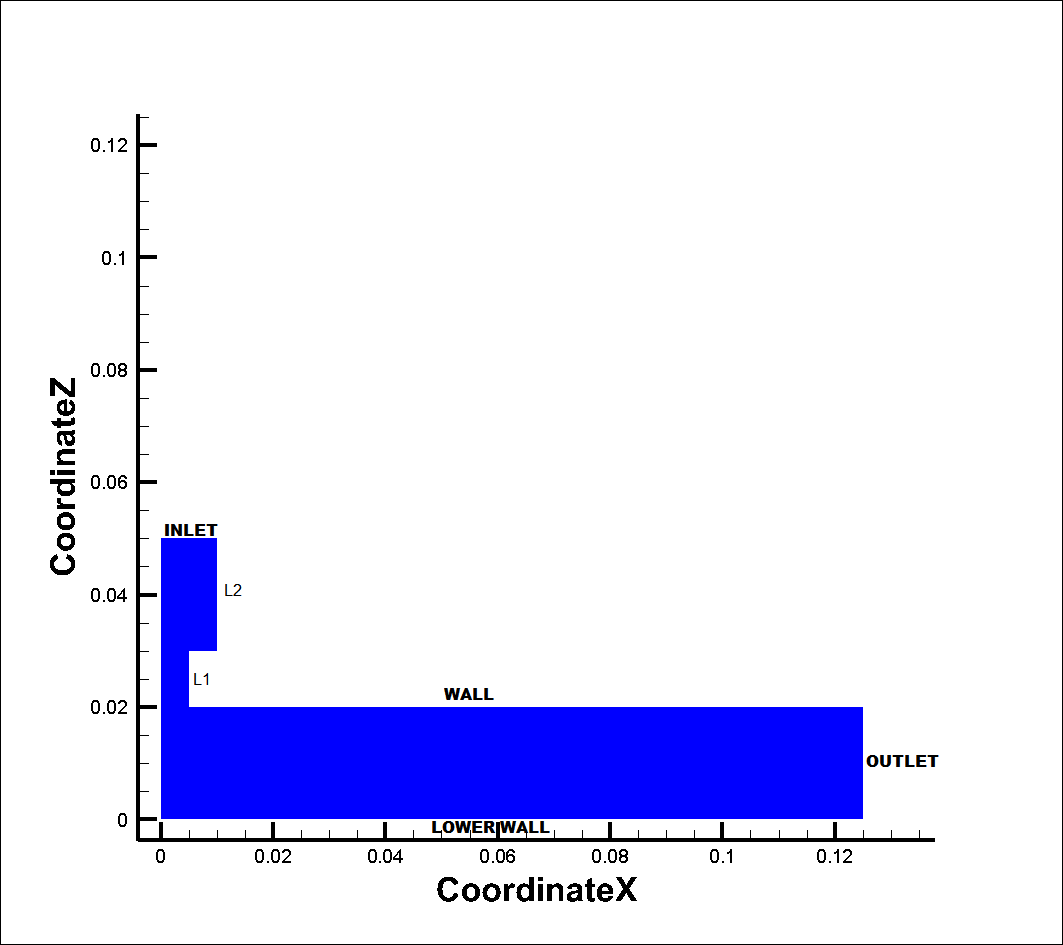 Genova, 19/12/2016
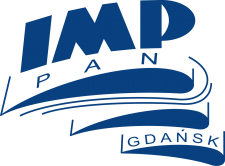 Generazione della griglia
E’ stata scelta una mesh di tipo "structured"  composta da 6 zone
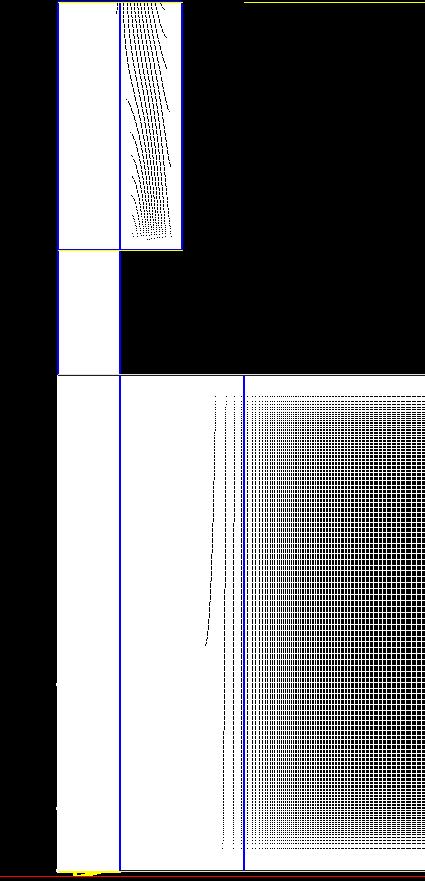 Quadrati o rettangoli in 2D ed esaedri in 3D. Queste griglie hanno vantaggi in termini di memoria e di calcolo ma si adattano solo a geometrie abbastanza semplici
Due fasi nella costruzione della griglia:
scelta del numero di linee orizzontali e verticali
scelta della spaziatura delle celle ai bordi di ogni zona
Genova, 19/12/2016
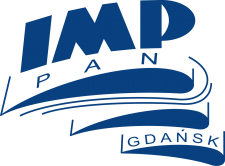 Portata e velocità fluttuante
Elevate frequenzeBasse velocità in uscita dall’ugello
Lo scopo principale è analizzare numeri di Strouhal elevati
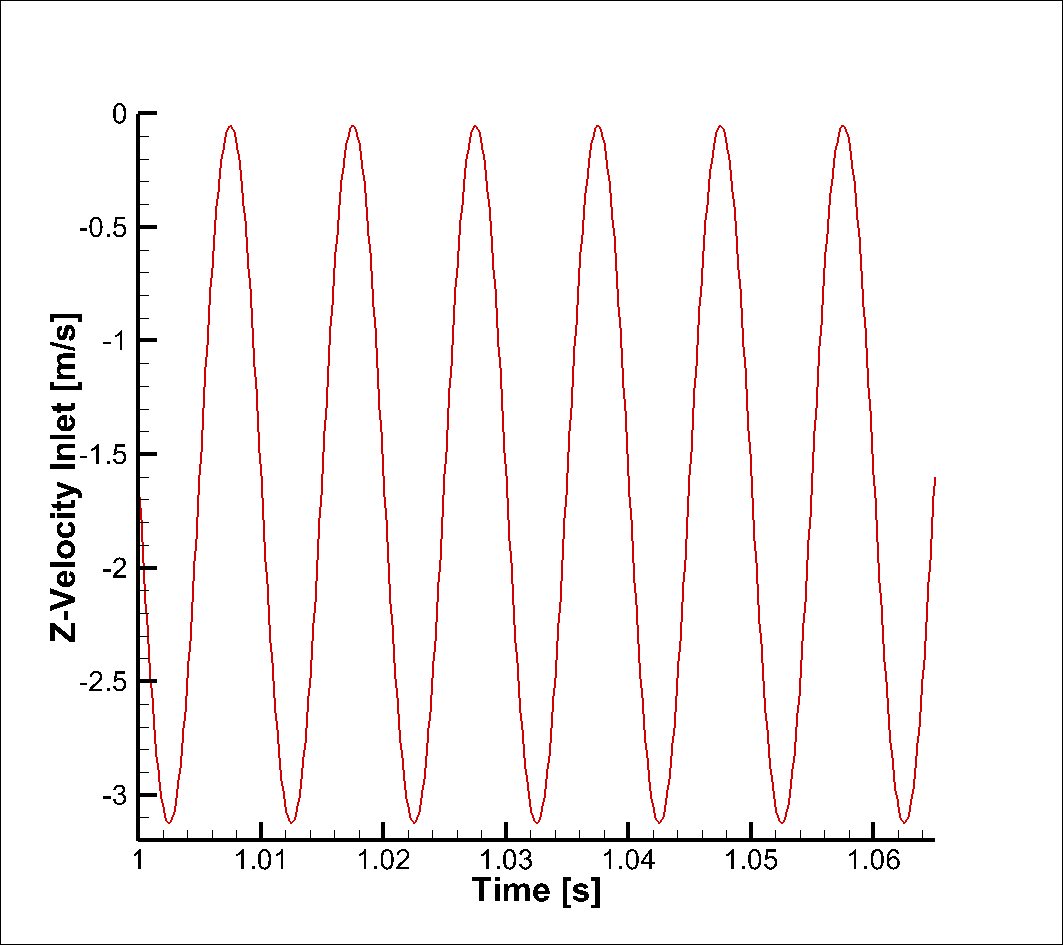 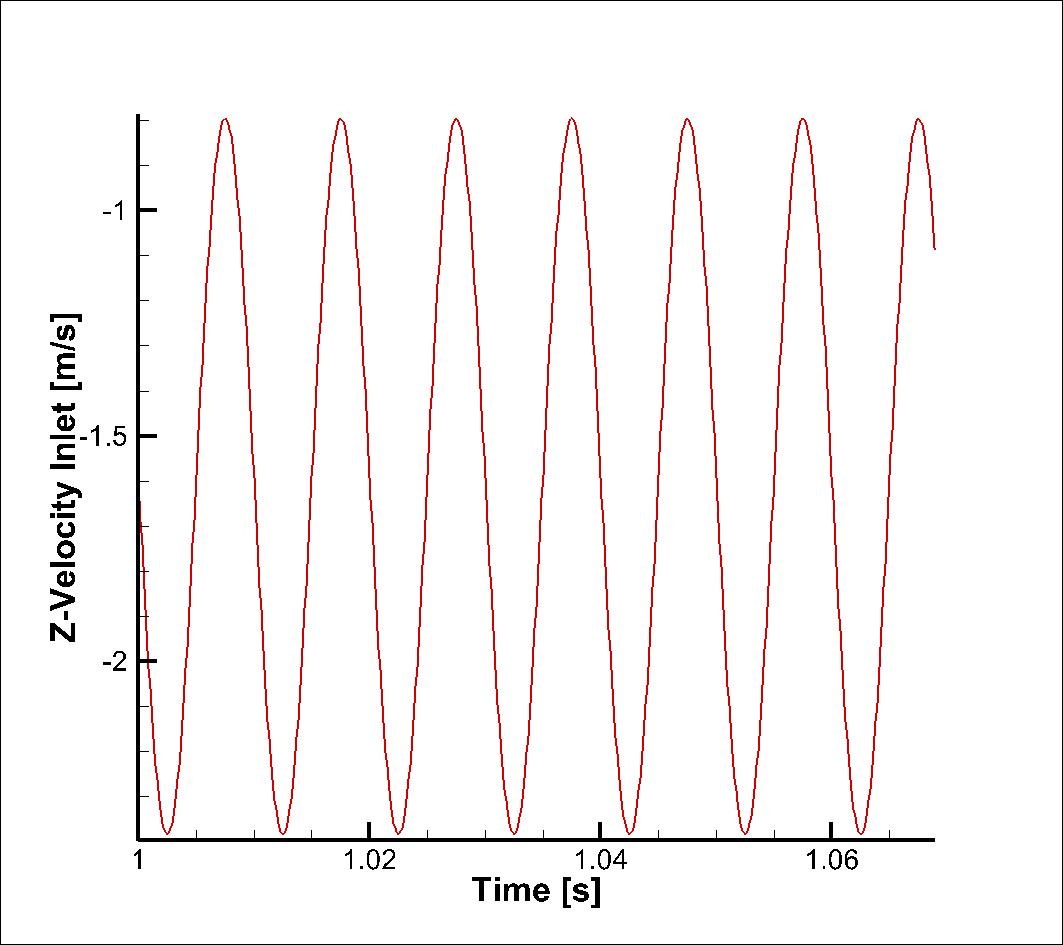 Da un’analisi parametrica è stata individuata una portata massica media (e dato il diametro costante, una velocità media ) che garantisse tali valori St con le frequenze stabilite:
m=0,0006kg/s
Nel caso di getto pulsato la portata (così come la velocità) fluttua attorno a quel valore con un ampiezza, che è stata variata fra due valori:
A=0,0003 (50%)A=0,00058 (96%)
Genova, 19/12/2016
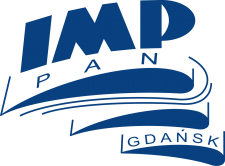 Condizioni al contorno
Le simulazioni sono state eseguite in Ansys Fluent 17.0
Pressione operativa: P ambiente

Aria in ingresso Cp=1006,43 J/kgK  kf=0,0242 W/mK

Viscosità variabile con la temperatura secondo la correlazione di Sutherland
Genova, 19/12/2016
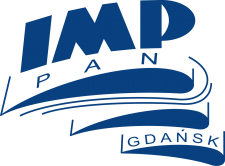 Discretizzazione temporale
E’ stato impostato un valore diverso per ogni frequenza: si è pensato fosse necessario rappresentare ogni periodo di oscillazione della portata con 100 punti.
Timestep scelto risulta più piccolo, maggiore è la frequenza
Lo schema di discretizzazione temporale è stato impostato al secondo ordine implicito
Genova, 19/12/2016
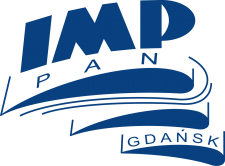 Analisi dei risultati
Imprimere una oscillazione ad un getto può essere sia conveniente sia sconveniente rispetto al caso non pulsato.
Ciò è dovuto alla combinazione di 3 fattori:

il miscelamento maggiore guida sacche di aria più calda dentro il getto, innalzandone la temperatura media
la velocità media del getto oscillante è minore di quella del getto stazionario 
i vortici, causano un’intensa interazione con lo strato limite sulla parete. Ciò porta un rinnovo dello strato limite fluidodinamico e termico, che dipende dal numero di Strouhal e dall’ampiezza di oscillazione. 


I primi due aspetti sono negativi per lo scambio termico, mentre il terzo è senz’altro positivo: a seconda di come si combinano si può avere incremento o decremento dello scambio.

La visualizzazione dei risultati è stata effettuata in Tecplot 360.
Genova, 19/12/2016
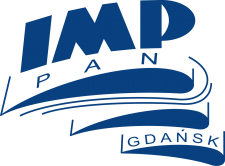 H/Du=4 & Ampiezza iniziale
Sequenza temporale  di variazione del campo di temperatura a 100Hz: si nota come il miscelamento intrappoli aria più calda e la convogli nell’interno del getto.
Contorni di temperatura media per tutte le frequenze: il getto stazionario è quello con temperatura media minore.
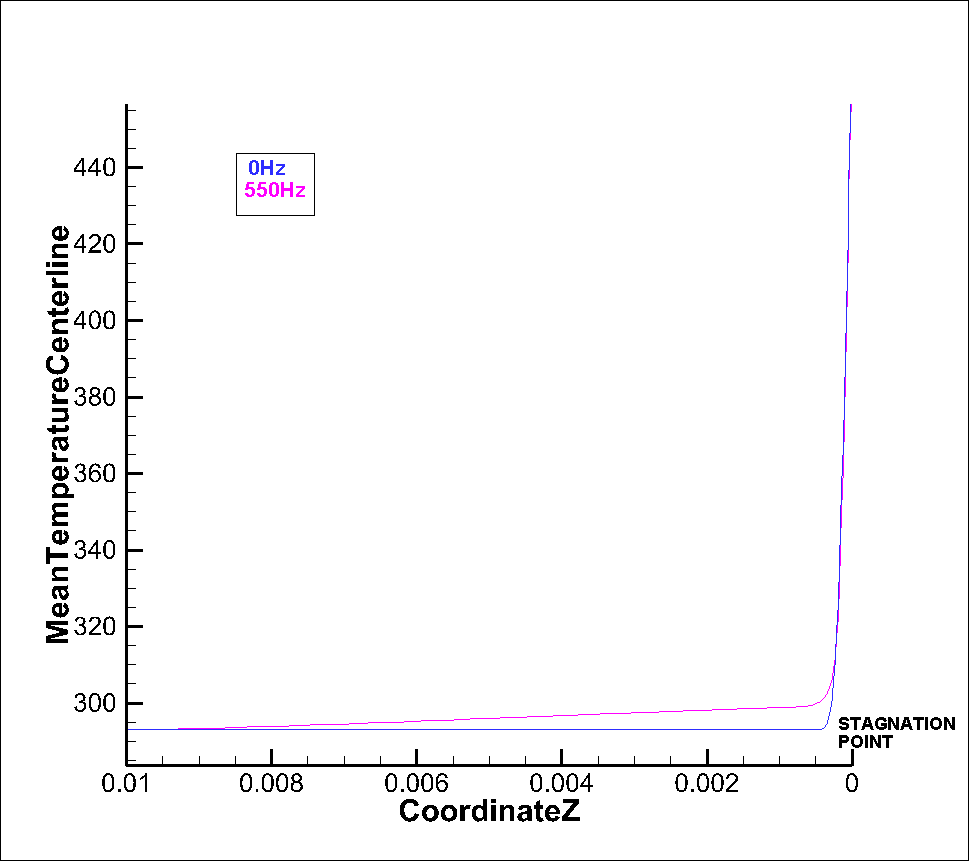 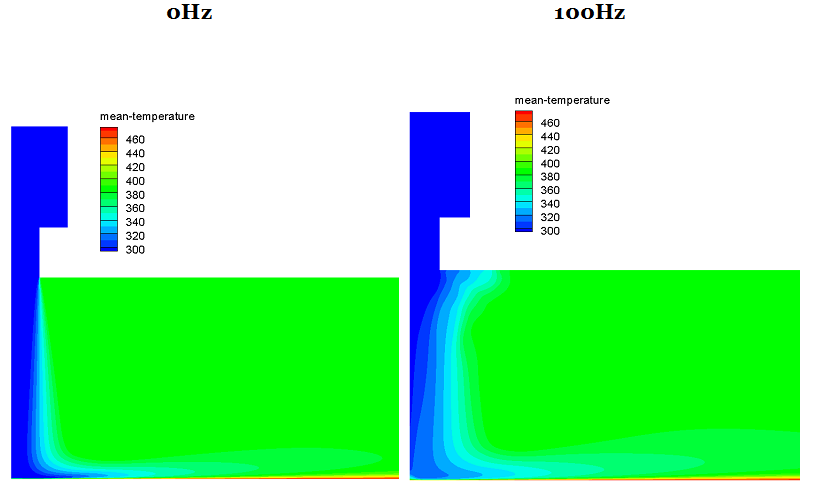 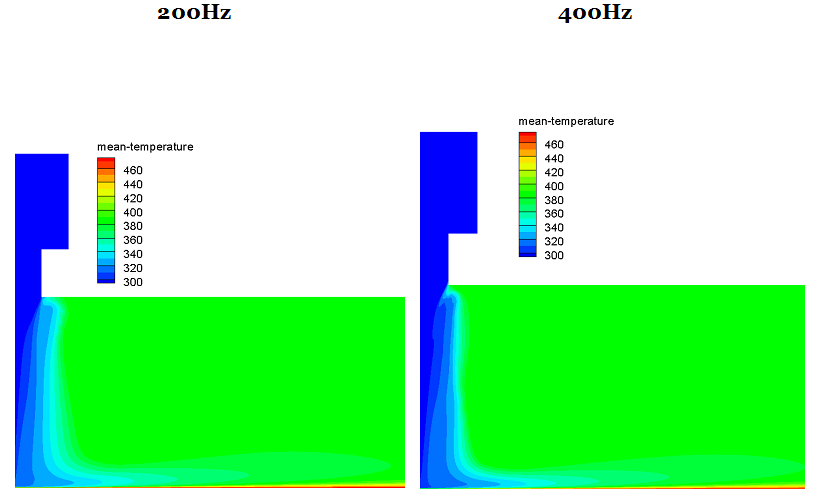 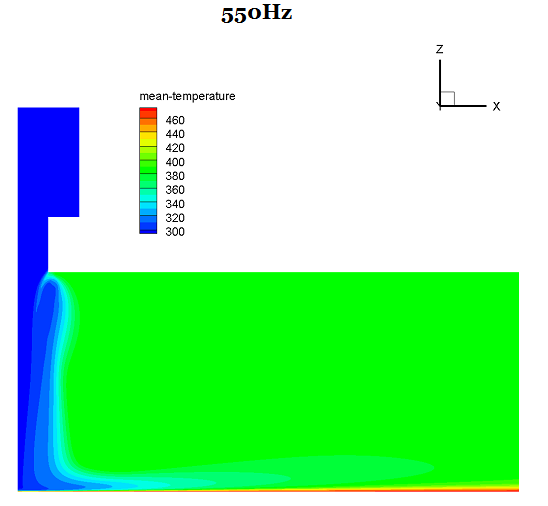 Genova, 19/12/2016
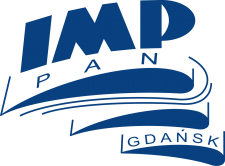 H/Du=4 & Ampiezza iniziale
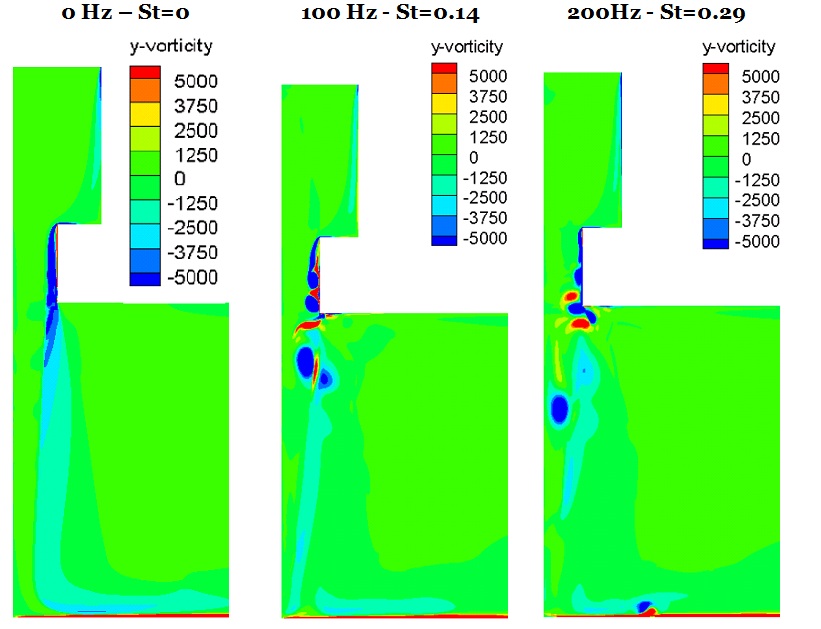 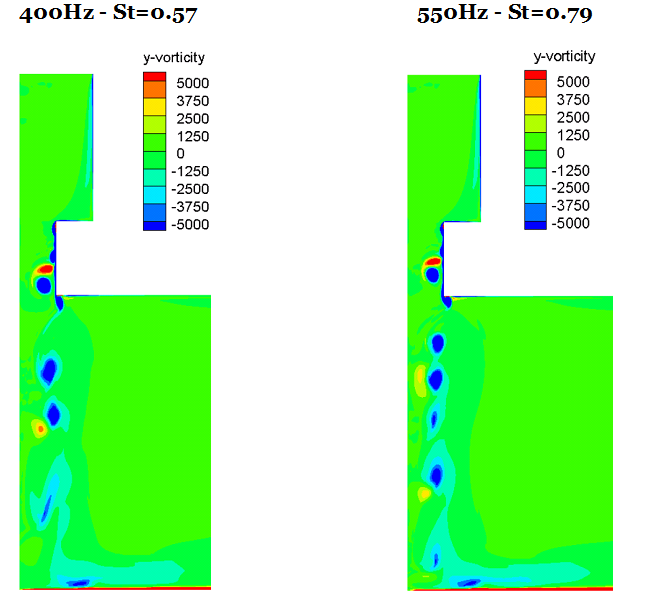 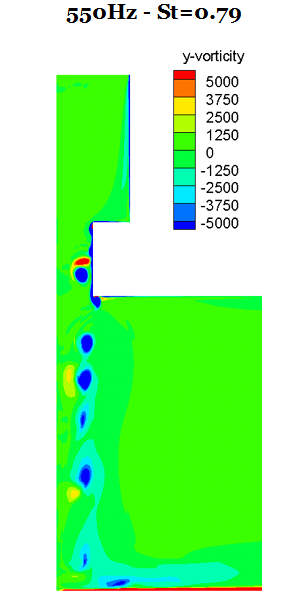 Il vortice impattando sulla parete causa incrementi nello sforzo tangenziale che, per l’analogia di Reynolds, è direttamente collegato allo scambio termico.
In generale un getto oscillante presenta zone con valori di vorticità più alta rispetto a getto stazionario (St=0).Inoltre si nota come aumentando St, cresca il numero di vortici generati, con conseguenti benefici per lo scambio termico.
Genova, 19/12/2016
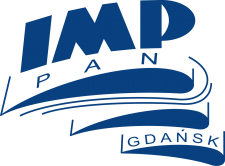 H/Du=4 & Ampiezza iniziale
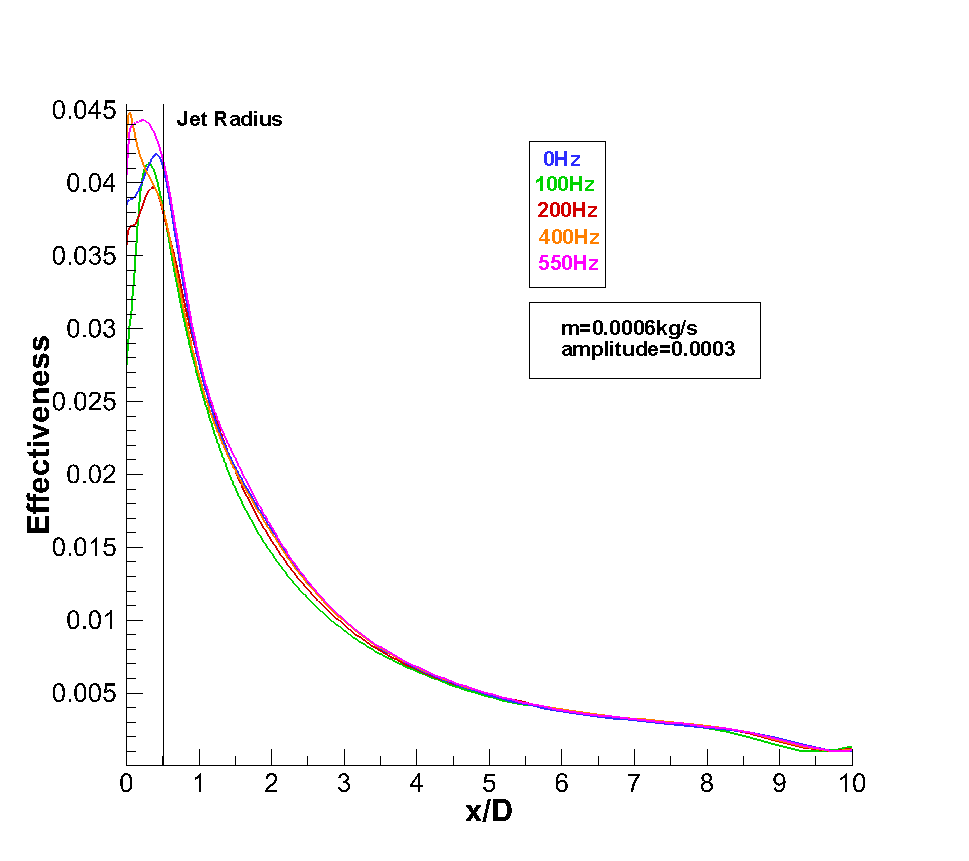 Genova, 19/12/2016
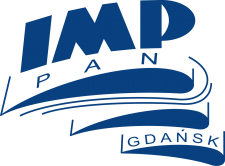 H/Du=4 & Ampiezza maggiore
Il passo successivo è stato quello di aumentare l’ampiezza in modo da provare a creare vortici di dimensioni maggiori. Un ampiezza più grande causa tuttavia maggiore miscelamento con conseguente aumento di aria calda nel getto             le temperature medie del getto sono maggiori rispetto al caso precedente
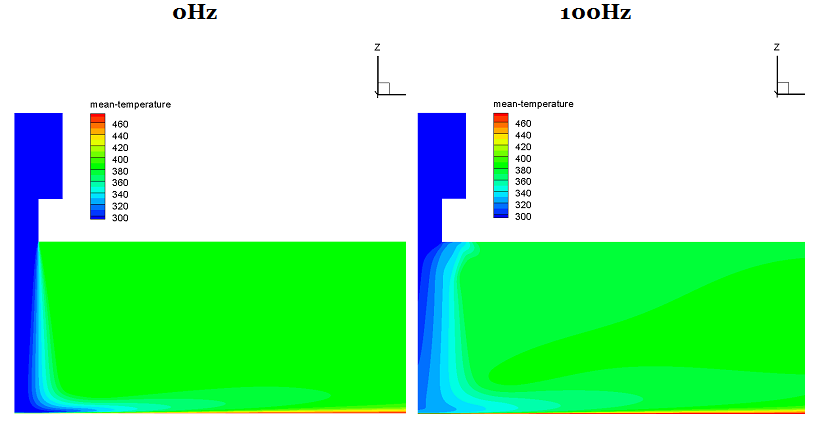 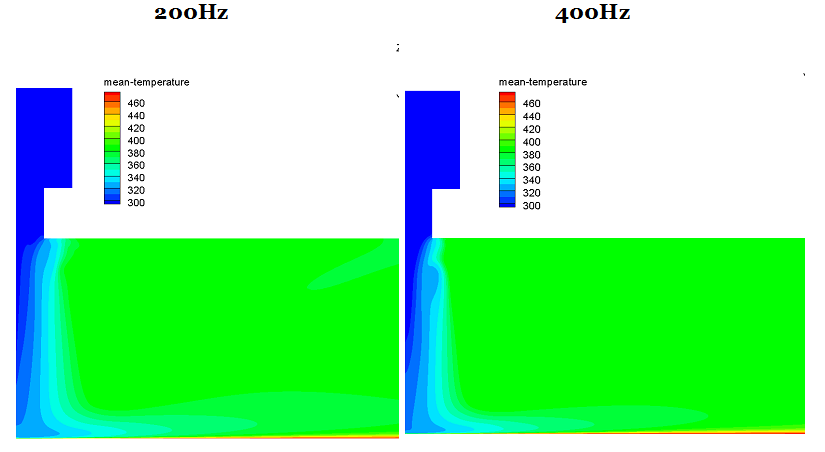 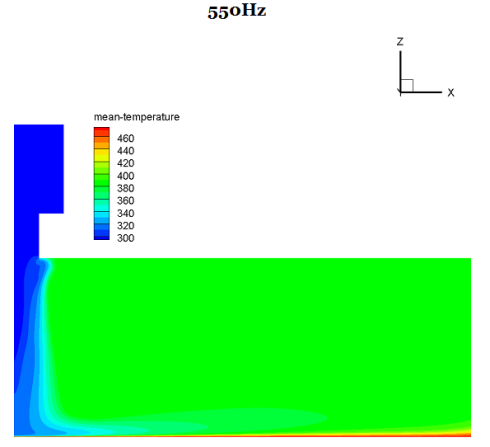 Il delta di temperatura tra le due curve è molto superiore a prima ed inizia ad una distanza dallo SP doppia rispetto a prima, sintomo che il miscelamento è maggiore.

A parità di ampiezza, più la frequenza è bassa e più la temperatura del getto è alta; a parità di frequenza invece ad una maggiore ampiezza corrisponde una maggiore temperatura del getto impattante.
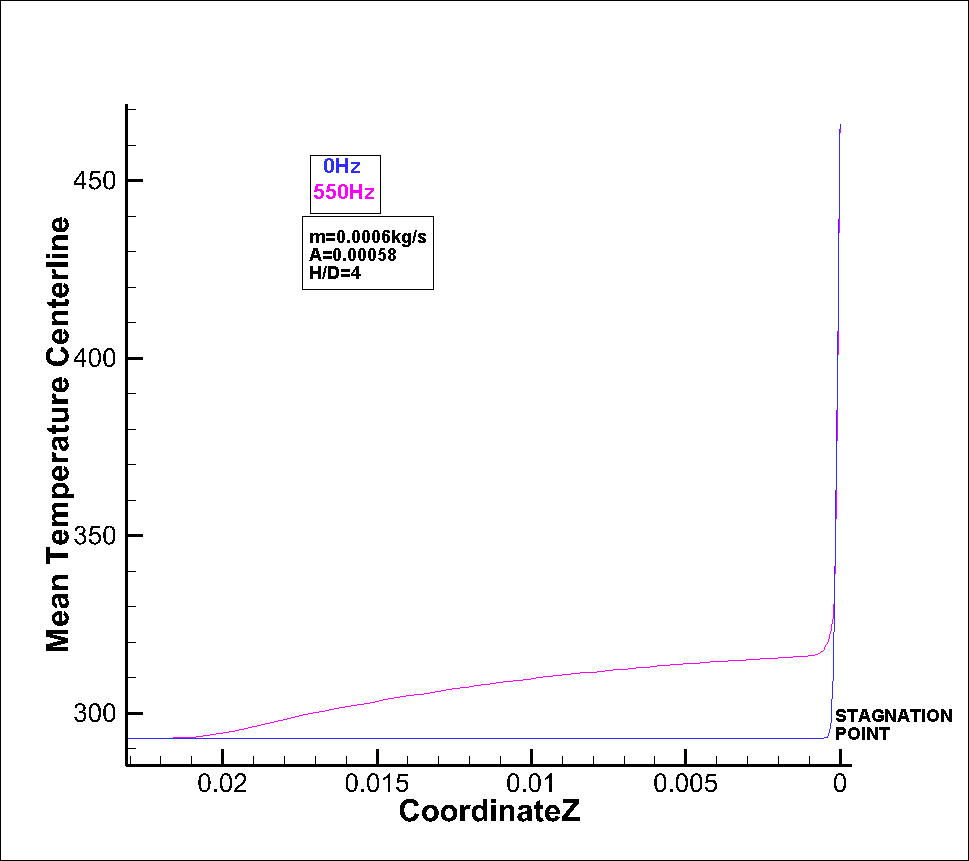 Genova, 19/12/2016
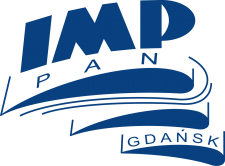 H/Du=4 & Ampiezza maggiore
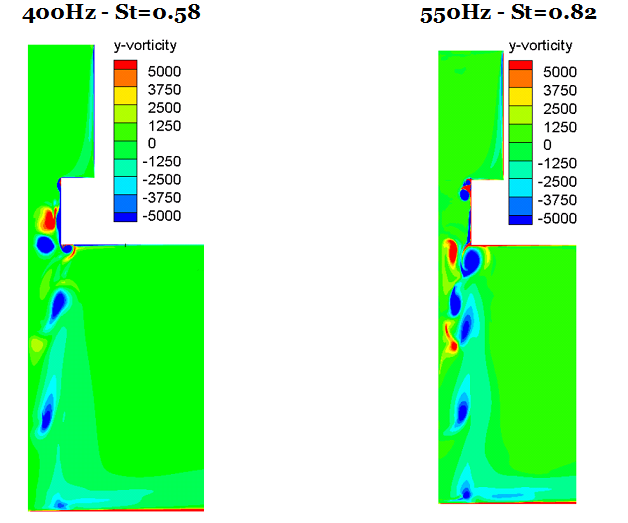 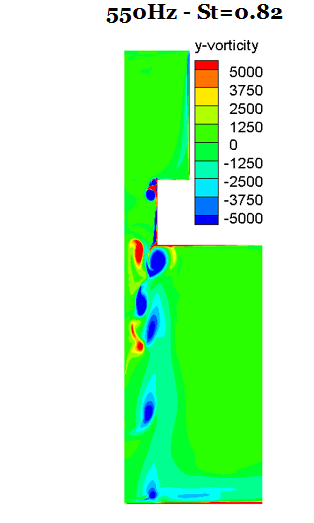 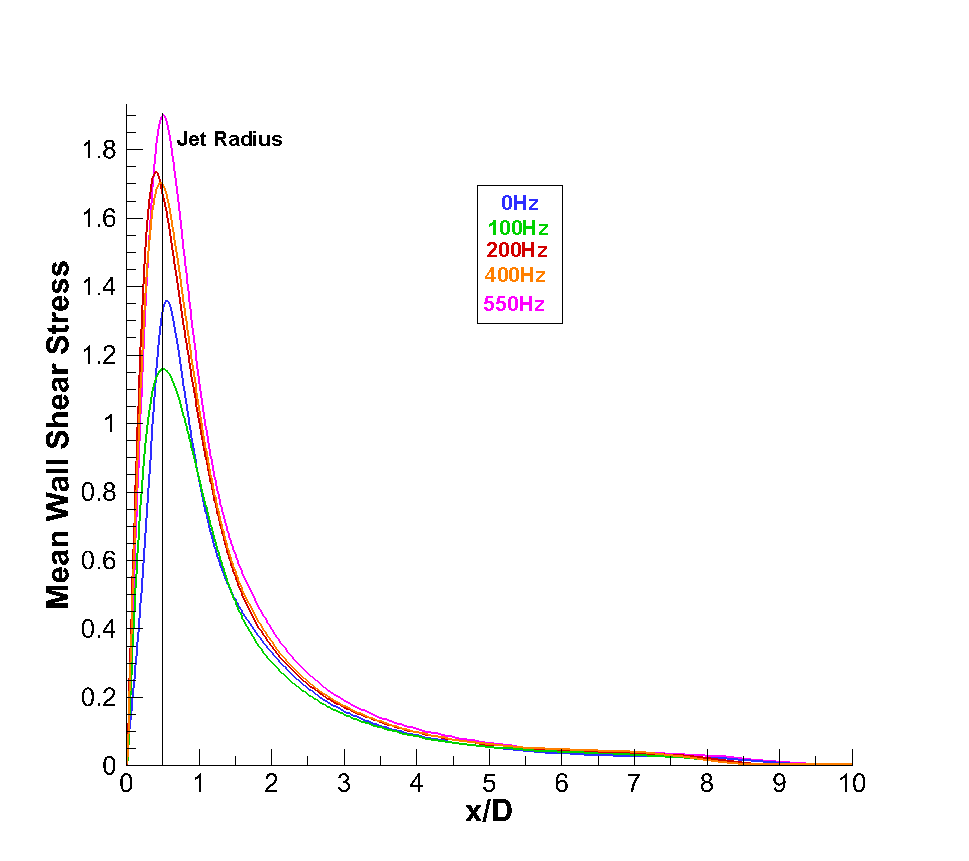 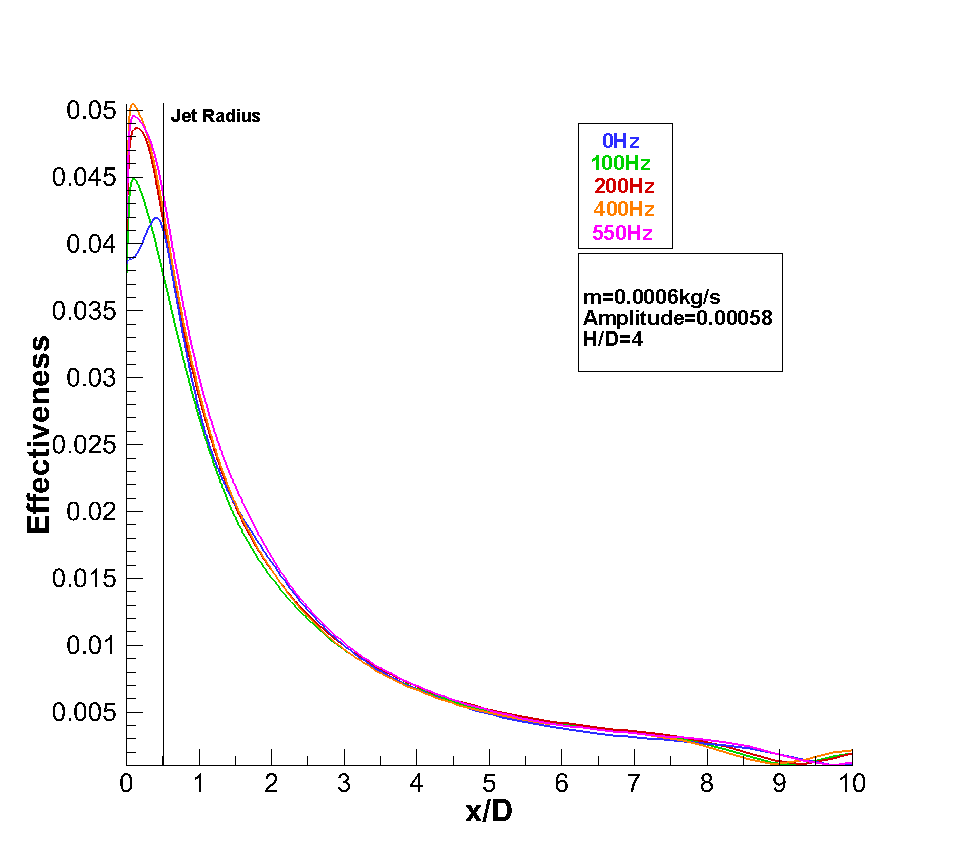 Si formano effettivamente vortici di dimensioni maggiori che, impattando sulla parete inferiore, generano distribuzioni medie di sforzo tangenziale decisamente  maggiori di prima
Tutte le curve sono maggiori di quella per getto stazionario tranne che quella a St minimo: in quel caso la velocità media decisamente più bassa causa un accelerazione radiale minore.
Genova, 19/12/2016
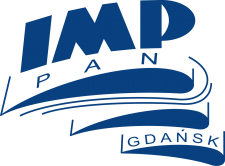 H/Du=4, Ampiezza iniziale vs Ampiezza maggiore
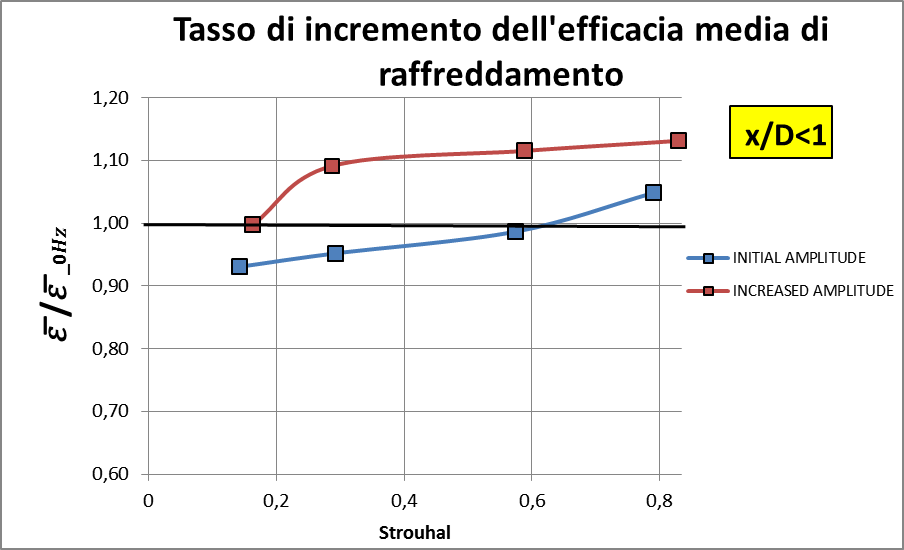 Si nota che:
le curve crescano al crescere di Strouhal 
In ogni zona, maggiore è l’ampiezza, più alta è la curva
con ampiezza pari al 50% della portata media la convenienza rispetto al getto pulsato si ha solo per numeri di St maggiori di 0.62 ed arriva al massimo al 5% allo St massimo (4% se x/D<2)
all’ampiezza maggiore, un valore superiore all’unità si ottiene già da St maggiore di circa 0.17 nel primo caso e 0.2 nel secondo. Anche in questo caso l’incremento massimo di efficacia (quindi di scambio termico) si ottiene per St più alto e vale circa il 13%; scende al 11% allontanandosi
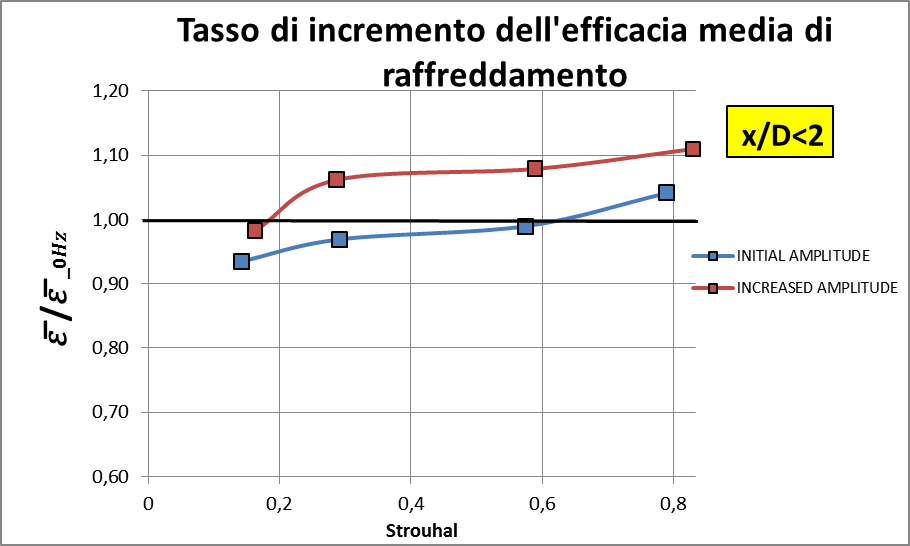 Si può affermare che una maggiore ampiezza permette di avere convenienza nell’utilizzo di getto pulsato a partire da frequenze molto minori rispetto all’ampiezza iniziale.
Genova, 19/12/2016
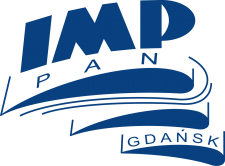 H/Du=2 & Ampiezza iniziale
Con una distanza dal getto dimezzata ci si attende che i benefici dovuti ai vortici aumentino mentre la temperatura media del getto dovrebbe essere minore poiché il miscelamento agisce su una lunghezza inferiore.
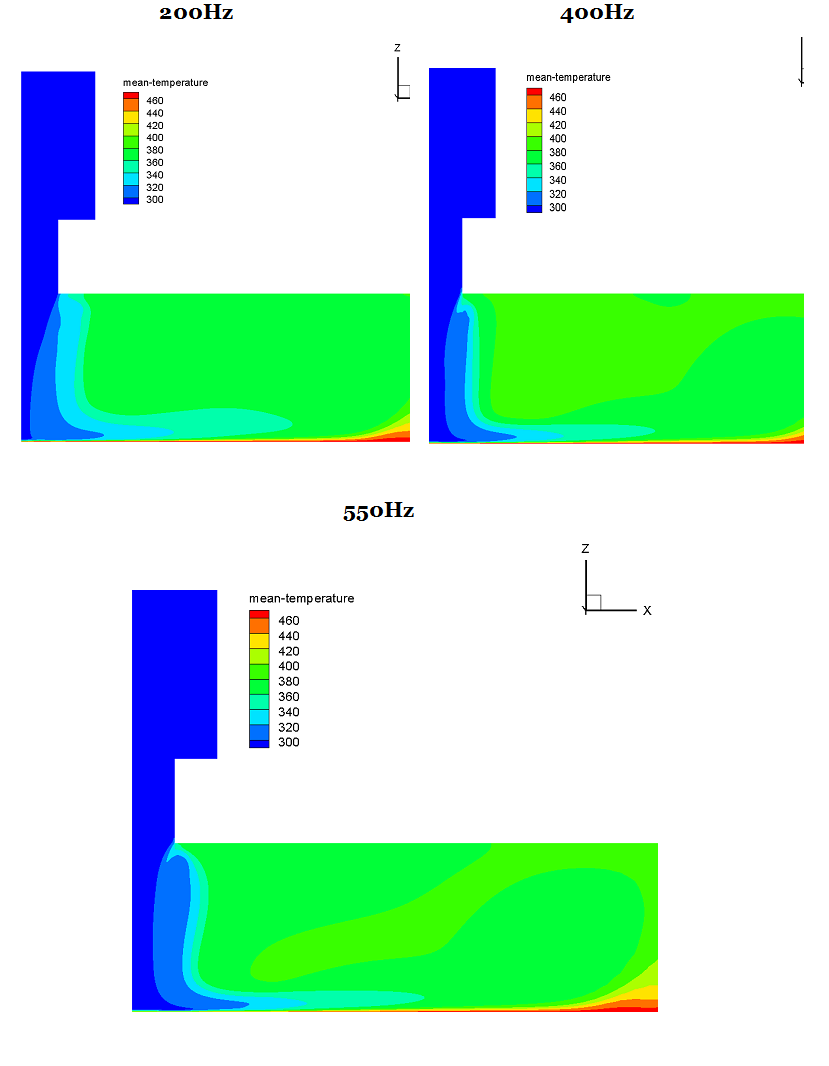 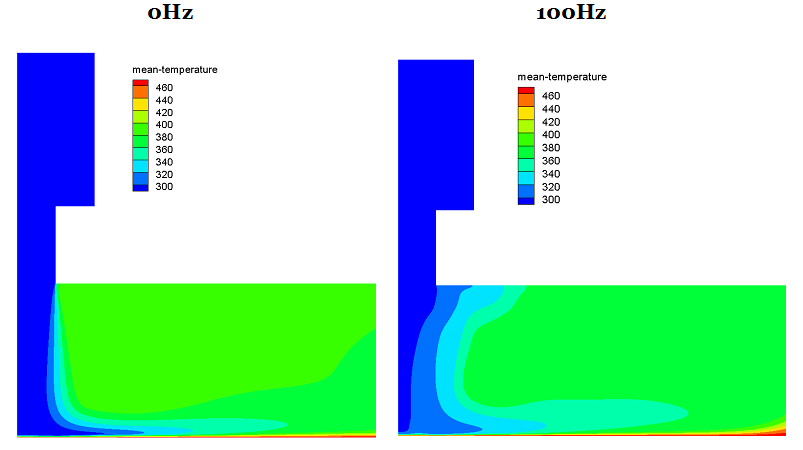 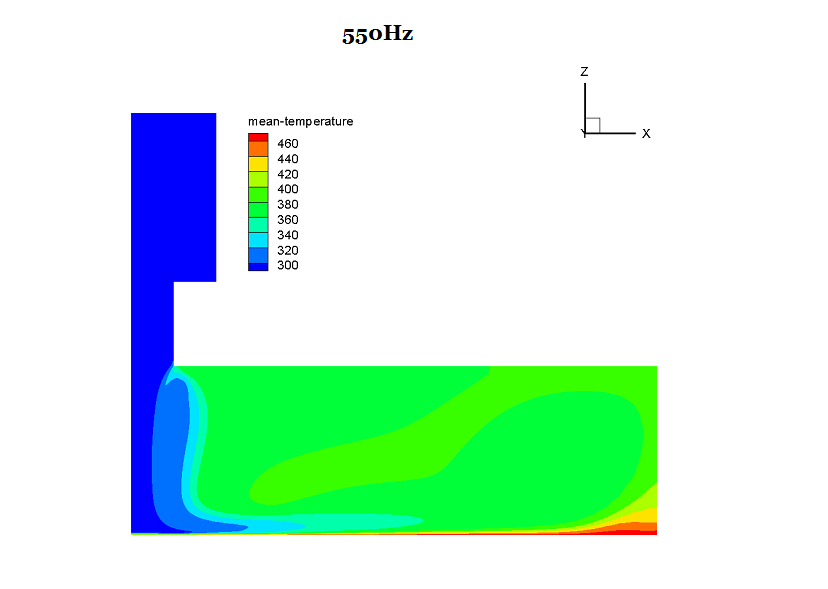 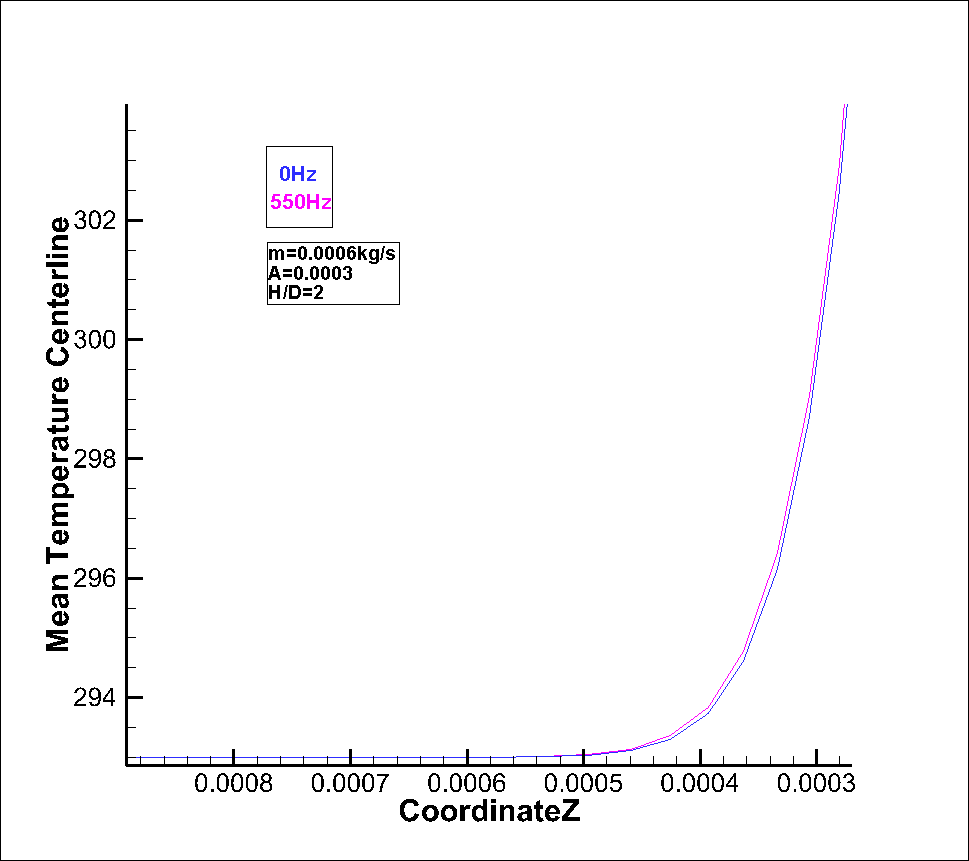 Come in precedenza alle frequenze minori si ha il miscelamento maggiore e la temperatura media dei getti pulsati resta maggiore di quella del getto a St nullo.
Tuttavia rispetto ai casi precedenti il miscelamento agisce meno in profondità.
Genova, 19/12/2016
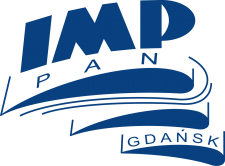 H/Du=2 & Ampiezza iniziale
Le velocità medie risultato simili a quelle già rilevate e sono minori, per tutti gli St, di quella ricavata per getto non pulsato.
Il campo di vorticità mostra come con questa configurazione si riesca a sfruttare a pieno le potenzialità dei vortici, favorendo un’interazione decisamente maggiore con lo strato limite.
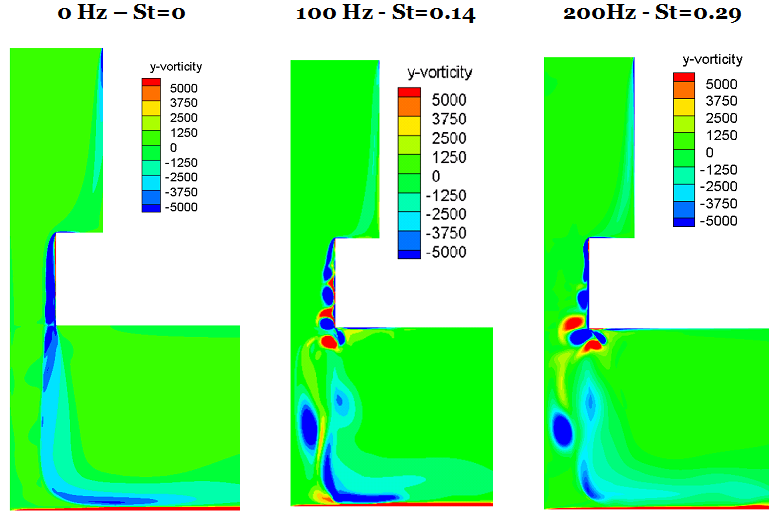 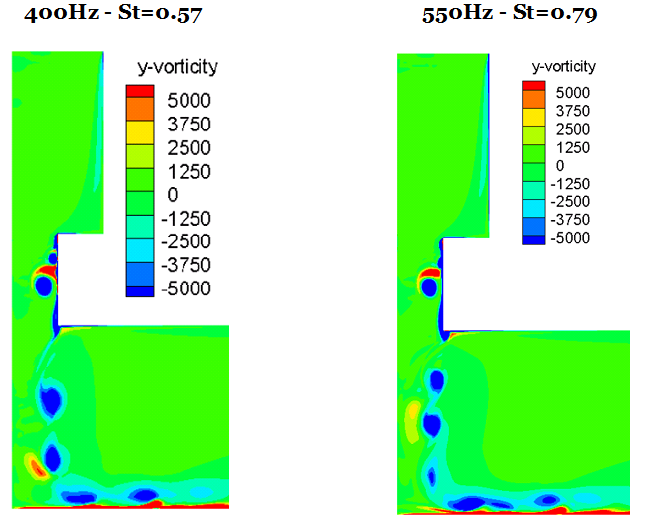 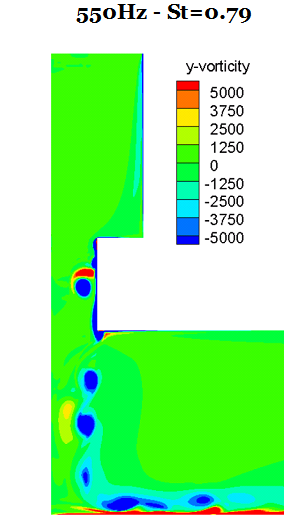 Genova, 19/12/2016
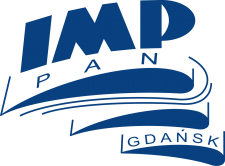 H/Du=2 & Ampiezza iniziale
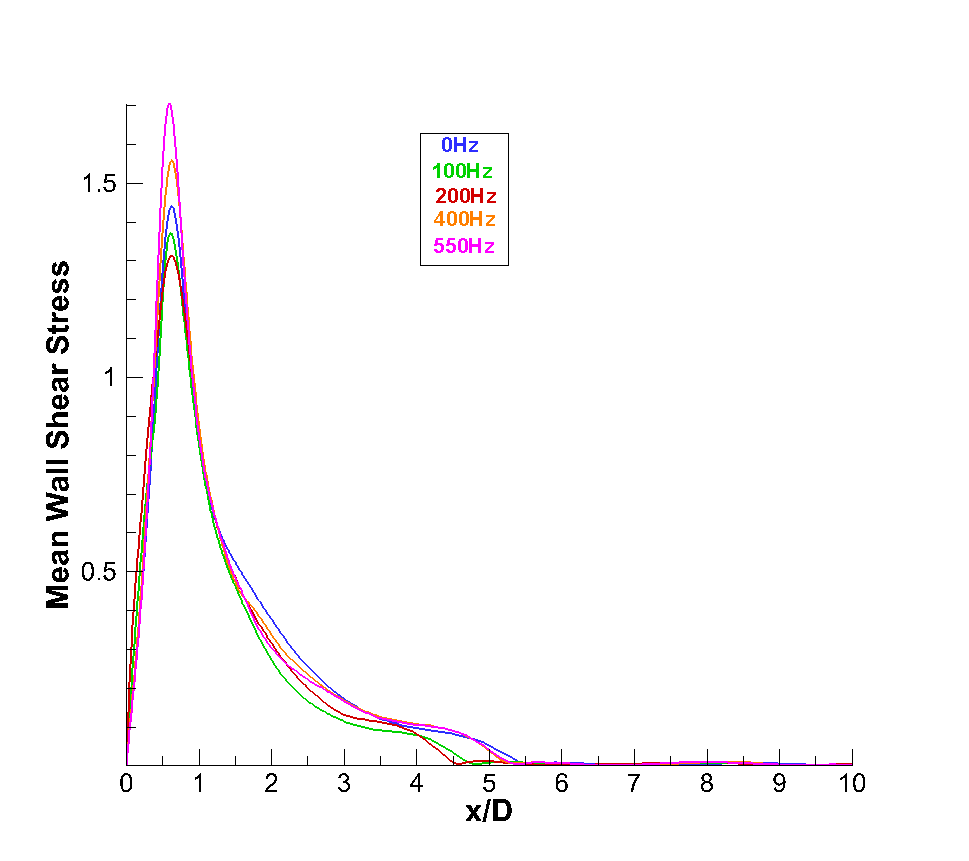 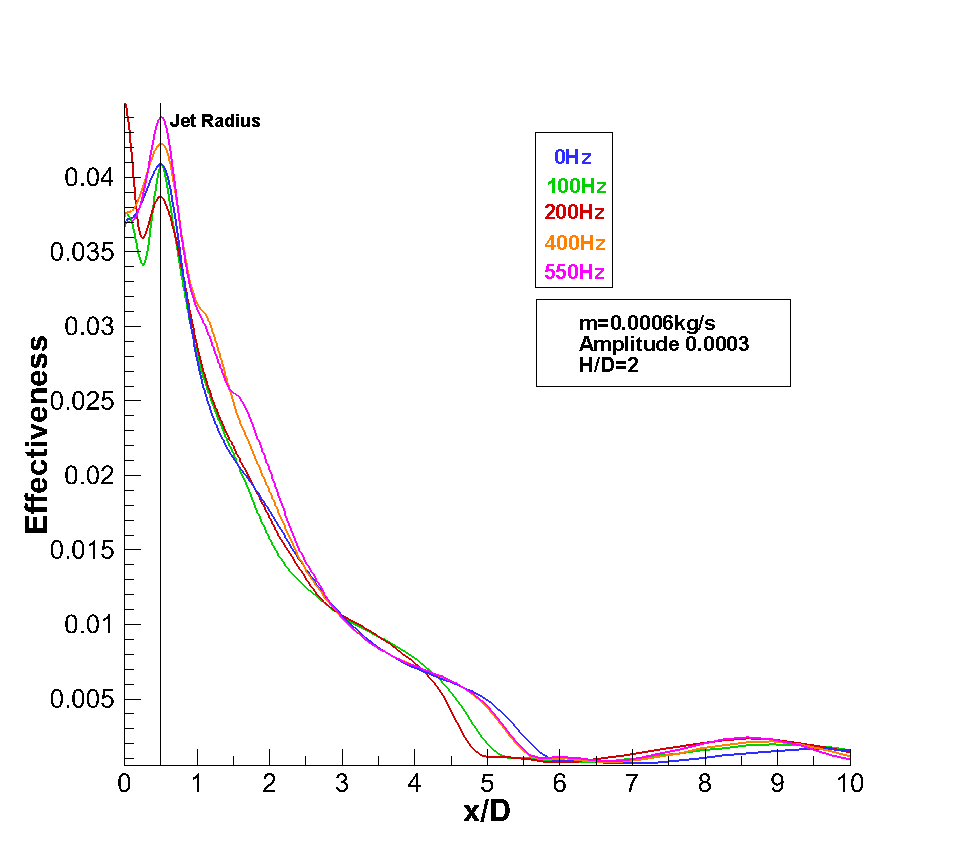 Per tutti gli St si ottengono valori superiori di sforzo tangenziale rispetto ai casi precedenti.  L’efficacia ad ampiezza del 50% presenta valori non tanto dissimili da quelli della precedente configurazione.
Genova, 19/12/2016
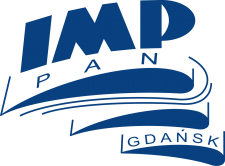 H/Du=2 & Ampiezza maggiore
Infine l’ultimo caso è stato quello con ampiezza massima in modo da coniugare i vantaggi derivanti da avere vortici di dimensioni maggiori con una ridotta distanza dall’ugello.
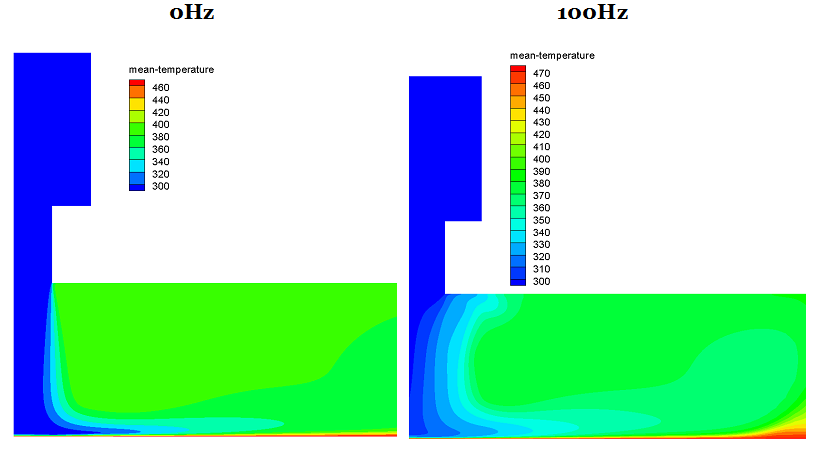 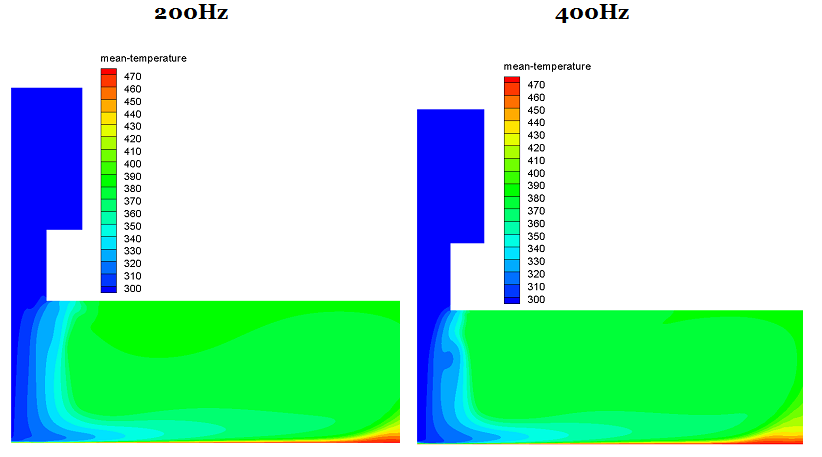 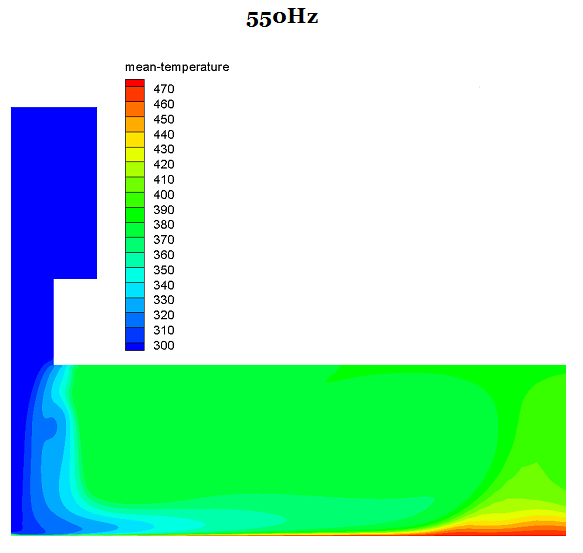 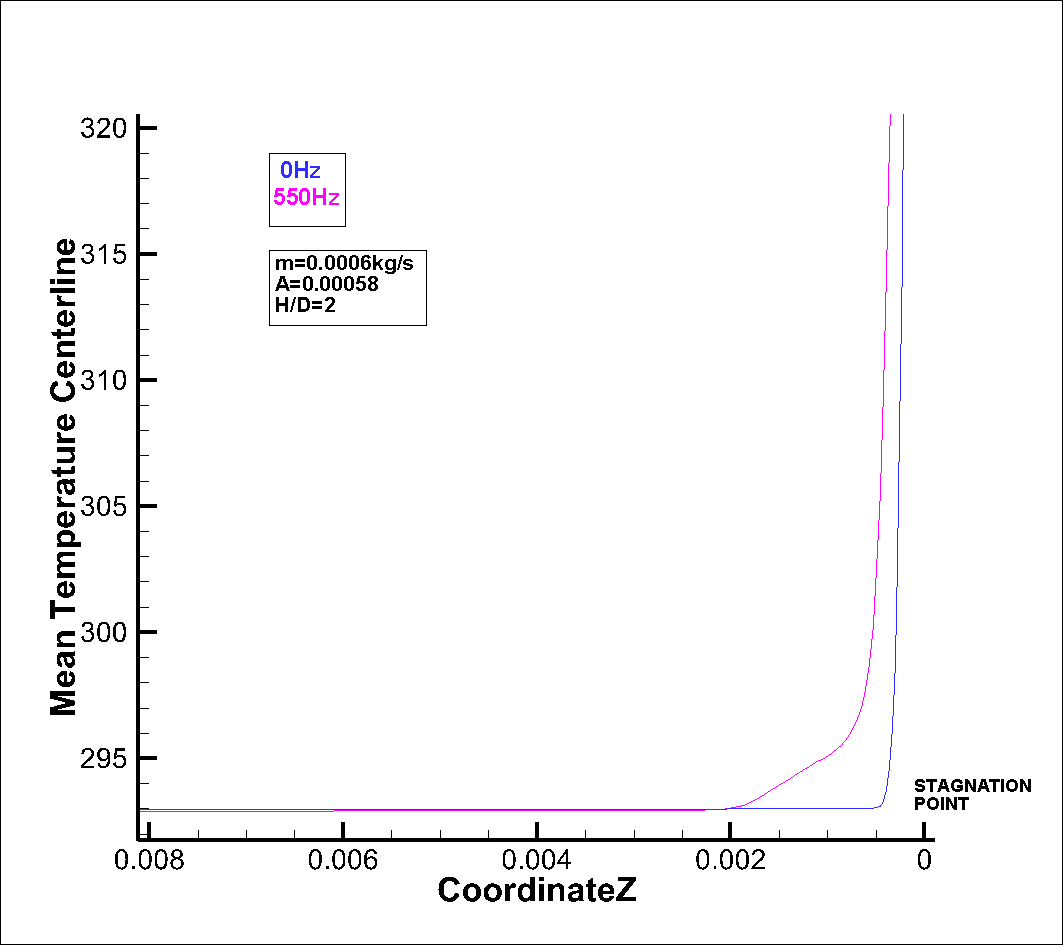 Miscelamento maggiore che ad ampiezza iniziale ma minore rispetto alla geometria precedente.

Temperature sull’asse non più coincidenti ma si discostano ad una distanza di un ordine di grandezza minore rispetto a prima.
Genova, 19/12/2016
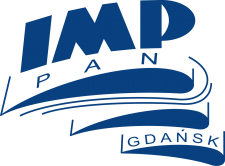 H/Du=2 & Ampiezza maggiore
Dai contorni di velocità si osserva come (specialmente a St=0,82) si creino zone molto caotiche con forti componenti di velocità in prossimità della parete
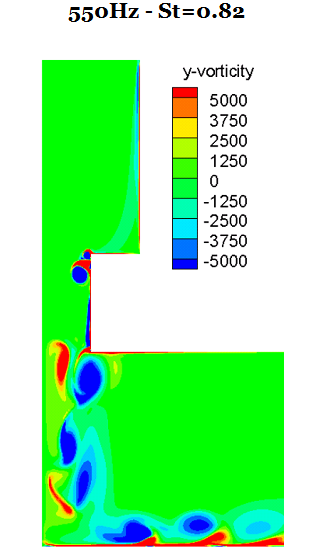 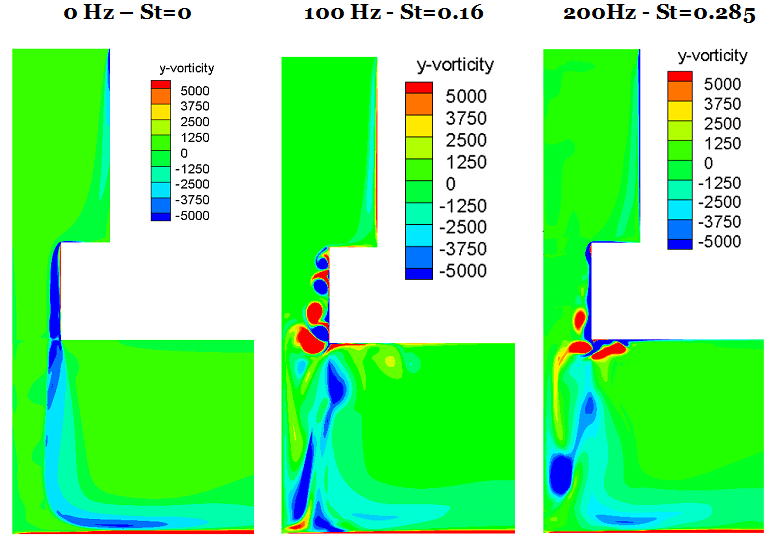 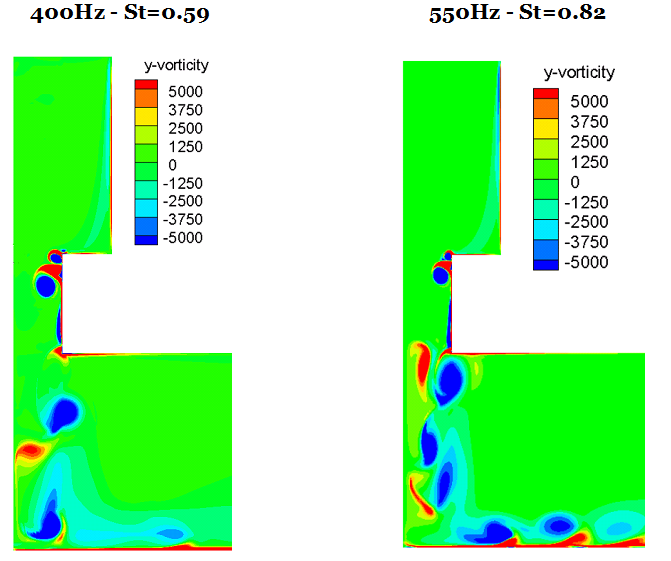 Genova, 19/12/2016
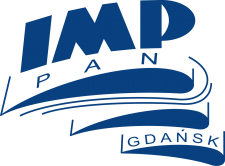 H/Du=2 & Ampiezza maggiore
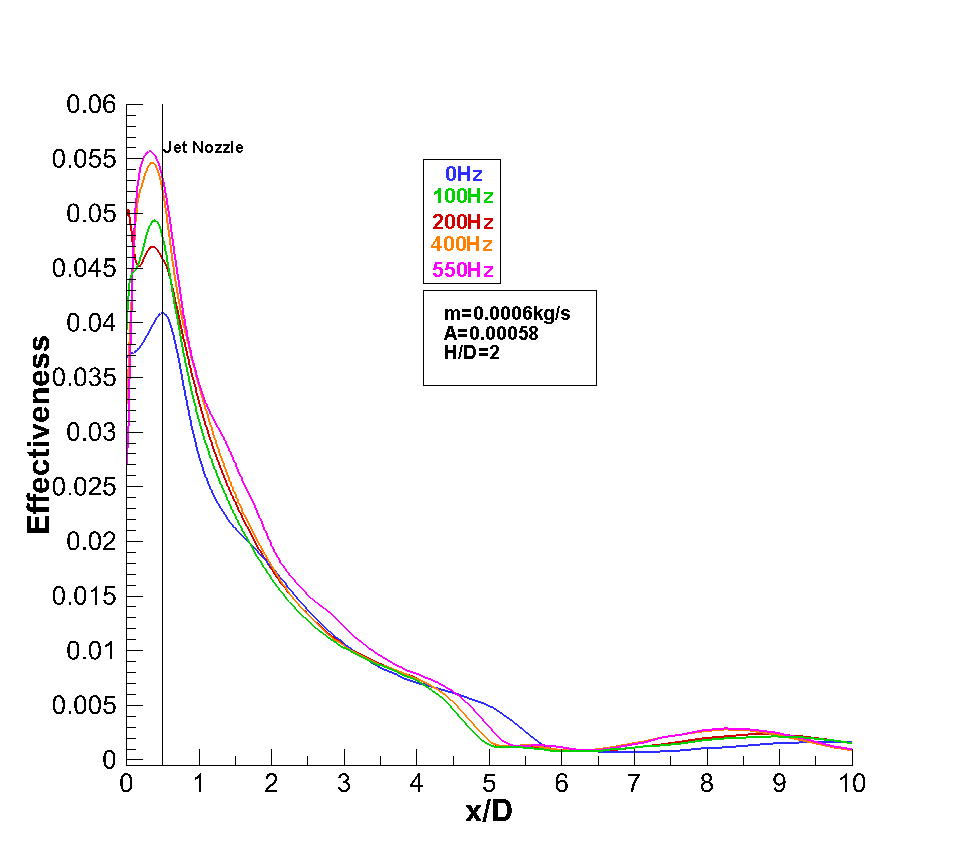 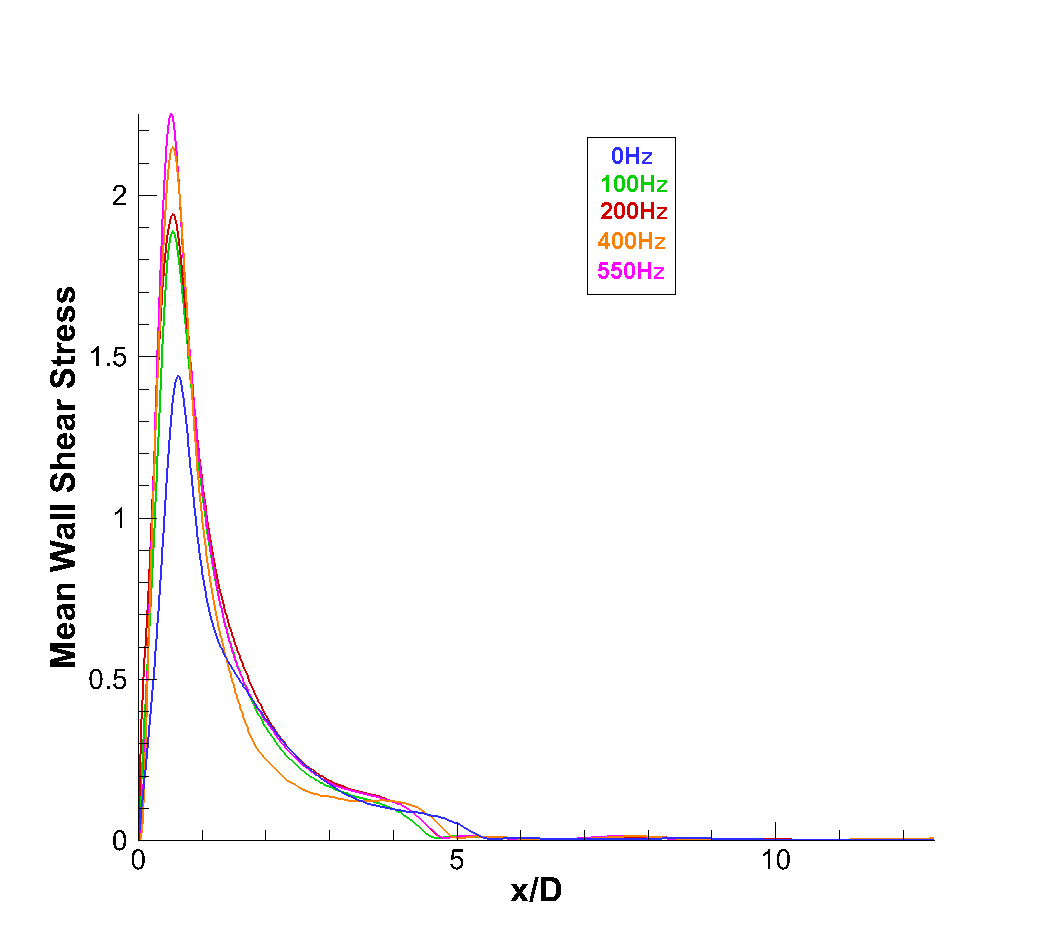 I valori di sforzo tangenziale sono i più alti ottenuti fino ad ora e gli incrementi rispetto al caso stazionario perdurano per tutte le frequenze fino a x=1,5D, sintomo che con grande ampiezza la convenienza nel pulsare si estende più lontano.
I picchi dell’efficacia di raffreddamento sono i più alti trovati fra tutte le configurazioni: fino a x=2D per ogni St si ha un efficacia superiore rispetto al caso stazionario, oltre le curve tendono a coincidere.
Genova, 19/12/2016
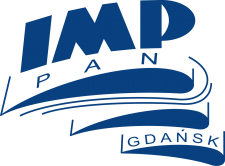 H/Du=2, Ampiezza iniziale vs Ampiezza maggiore
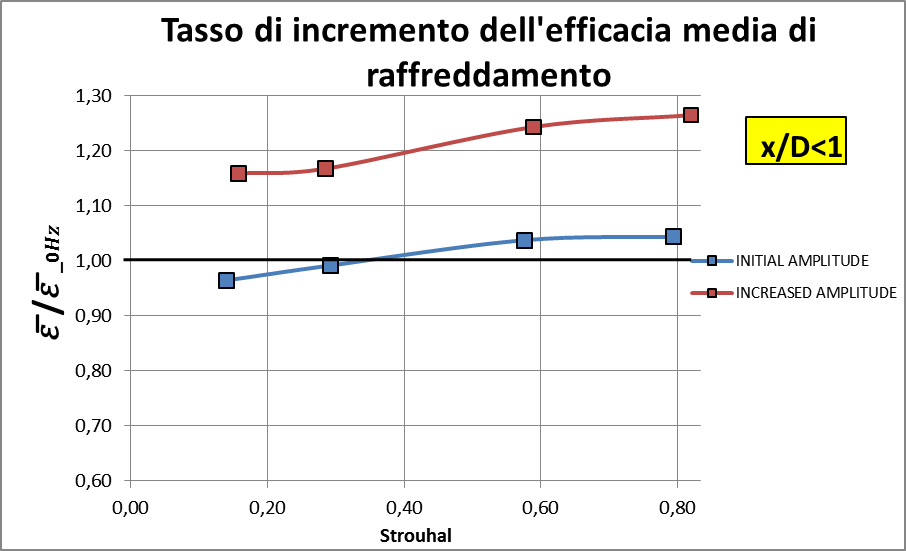 Per l’ampiezza iniziale, è conveniente pulsare da St maggiore di 0.35 (precedentemente era 0.58): avvicinare la superficie inferiore rende vantaggioso pulsare il getto anche a frequenze minori, a parità di ampiezza.
Il guadagno massimo però resta del 5%.
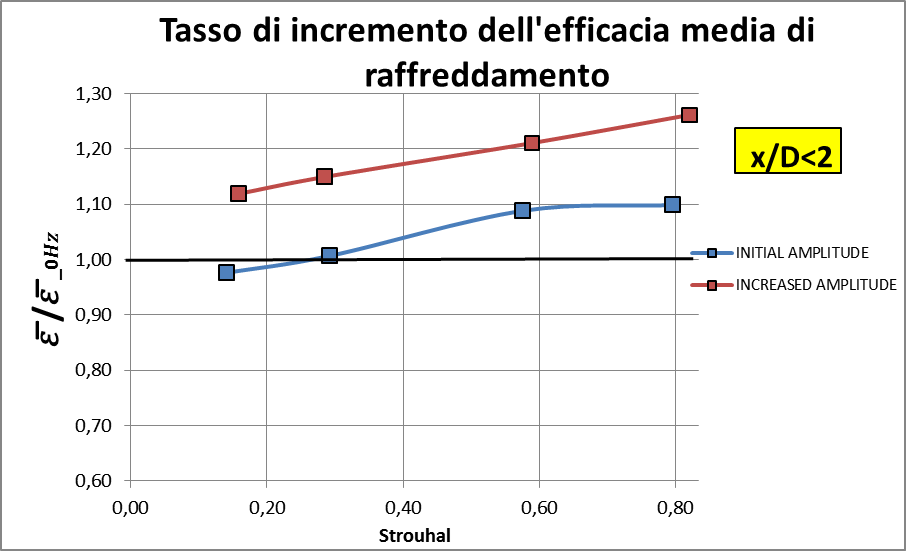 Ampiezza maggiore: incremento minimo del 16%. L’incremento massimo si ottiene ancora per il valore di St maggiore e corrisponde ad un aumento del 26.5% rispetto al caso non pulsato. Inoltre questo valore si mantiene inalterato anche per x/D fino a 2: vantaggi non solo nella zona sotto l’ugello.
Genova, 19/12/2016
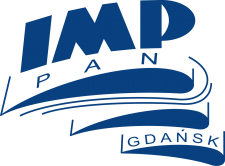 Conclusioni e sviluppi
Si è mostrato che:

una portata fluttuante in un raffreddamento tramite Jet Impingement è una valida tecnica per l’aumento dell’efficacia di raffreddamento (anche di Nu e h) 
a seconda della geometria e soprattutto di frequenza e ampiezza variano le prestazioni e si possono avere sia incrementi che decrementi 
la soluzione più vantaggiosa è risultata quella con ampiezza maggiore, distanza ridotta dalla superficie e numero di Strouhal nell’intorno di 0,8, che garantisce un aumento del 26% di efficacia

Ulteriori sviluppi potrebbero essere:

A livello numerico svolgere analisi più precise, ad esempio DNS, eliminando le semplificazioni dell’analisi tipo RANS e verificare che incrementi simili si abbiano per gli stessi St anche a Re più elevati
A livello pratico rendere realizzabile un dispositivo che lavori a St elevati ma con elevate frequenze e velocità, in modo da avere Re più elevato e quindi già di partenza efficacia più alta (cui si aggiungerebbe il guadagno derivante dall’oscillazione)
Genova, 19/12/2016
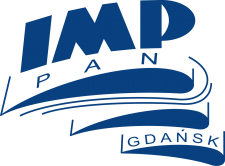 Grazie per l’attenzione
Genova, 19/12/2016